Вечер памяти
«Наш земляк - 
воин-интернационалист»
МБОУ «Красноярская ООШ ЗМР РТ» 22 февраля 2012 г
Посвящается
Хайруллину Расиму
Здесь мои родители, здесь мой дом родной
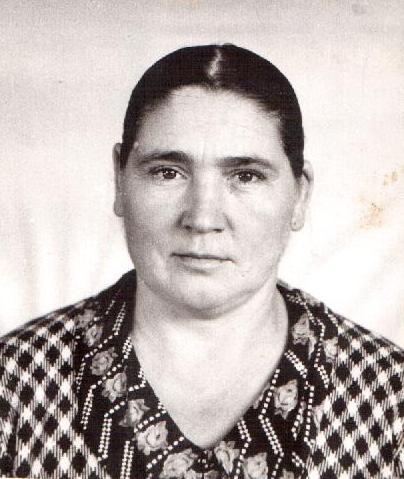 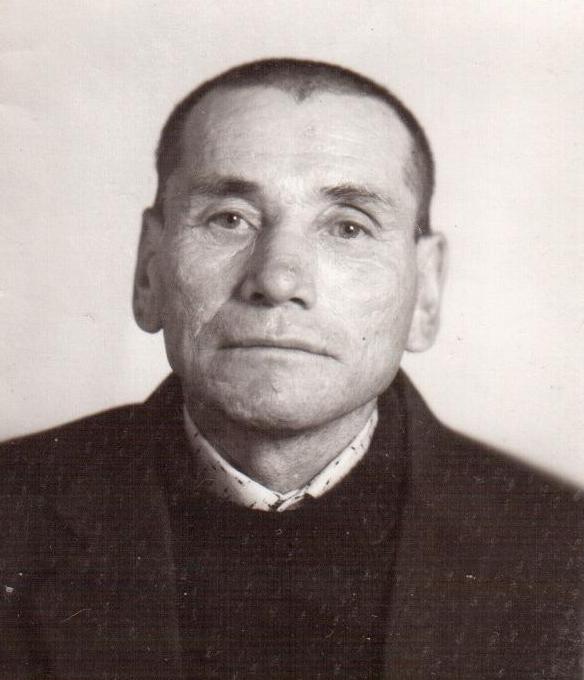 мама-Хадича
Папа -Рафхат
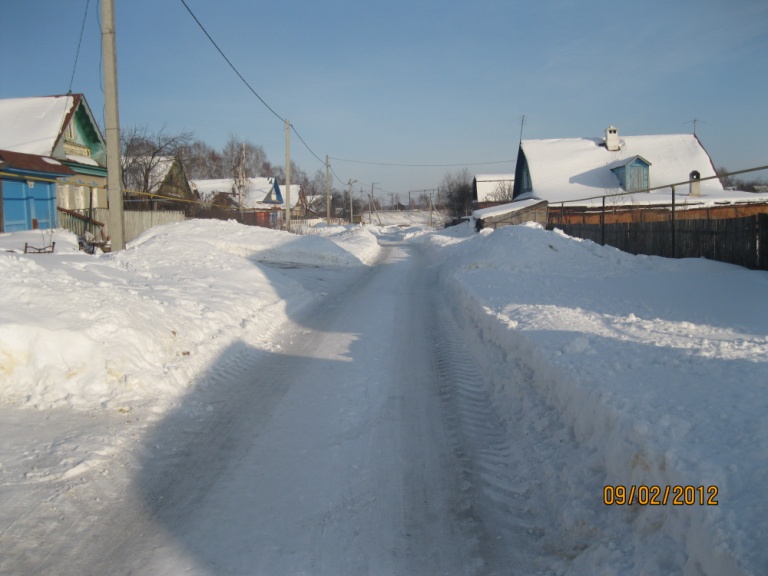 Любимая сестра и её семья
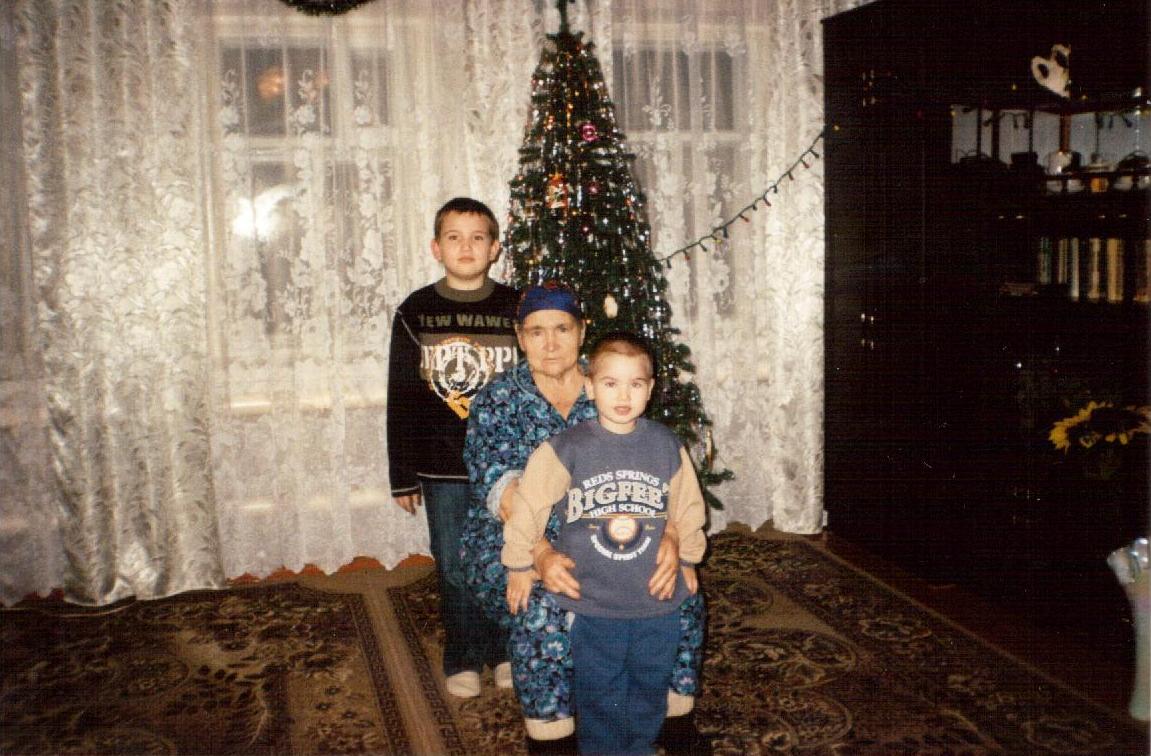 На Сабантуе,  2006 г
У ёлки с бабушкой, 2007 г
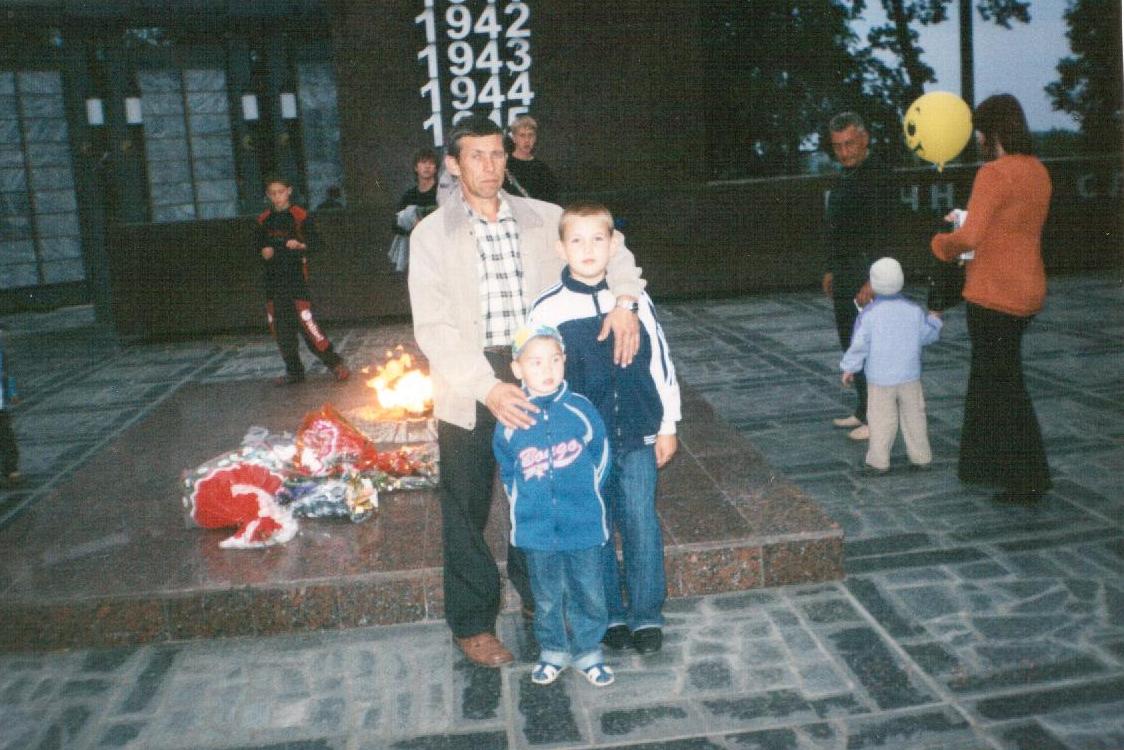 У вечного огня, 2007г
Я помню брата
О, детство, детство …
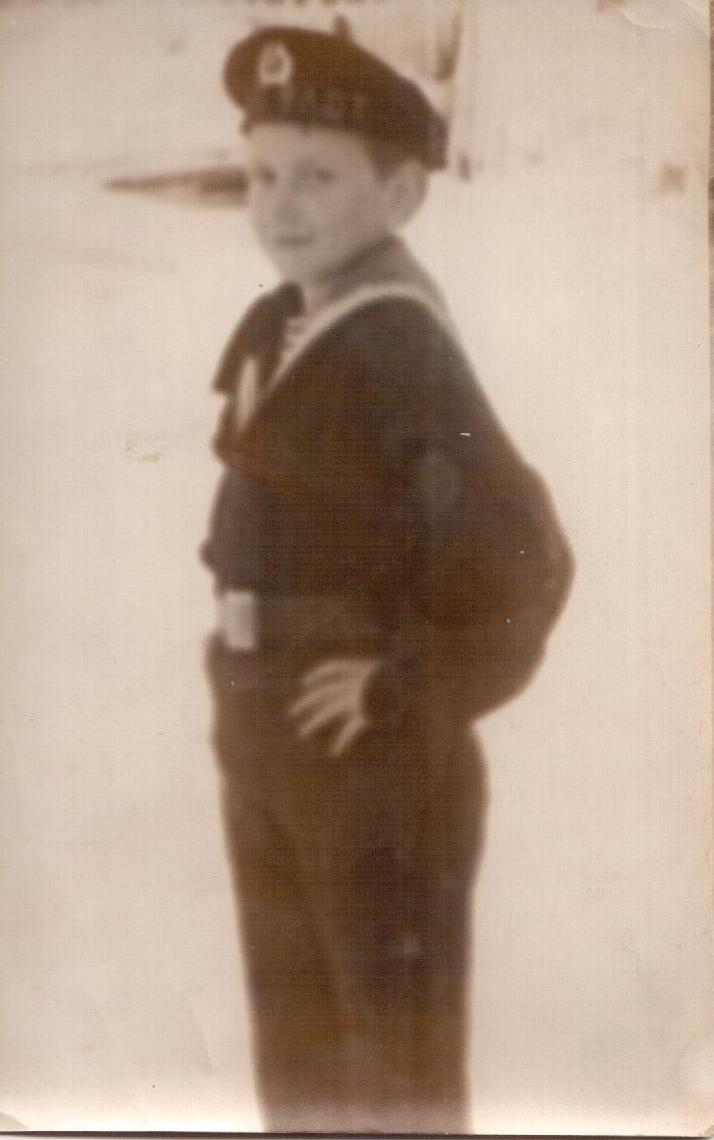 У родного дома 1972г
Расиму 5 лет
«Хочу стать моряком!»
1978 г
Родная школа
Наш дружный третий класс
1978 г
Вот на груди алый галстук расцвел
1978г
Школьные годы чудесные
1981 г
В далеком Самарканде
1980 г
Наш выпускной
1983 г
Восьмой класс
1983 г
Свидетельство об образовании
Диплом о профессионально-техническом образовании
Солдатские письма
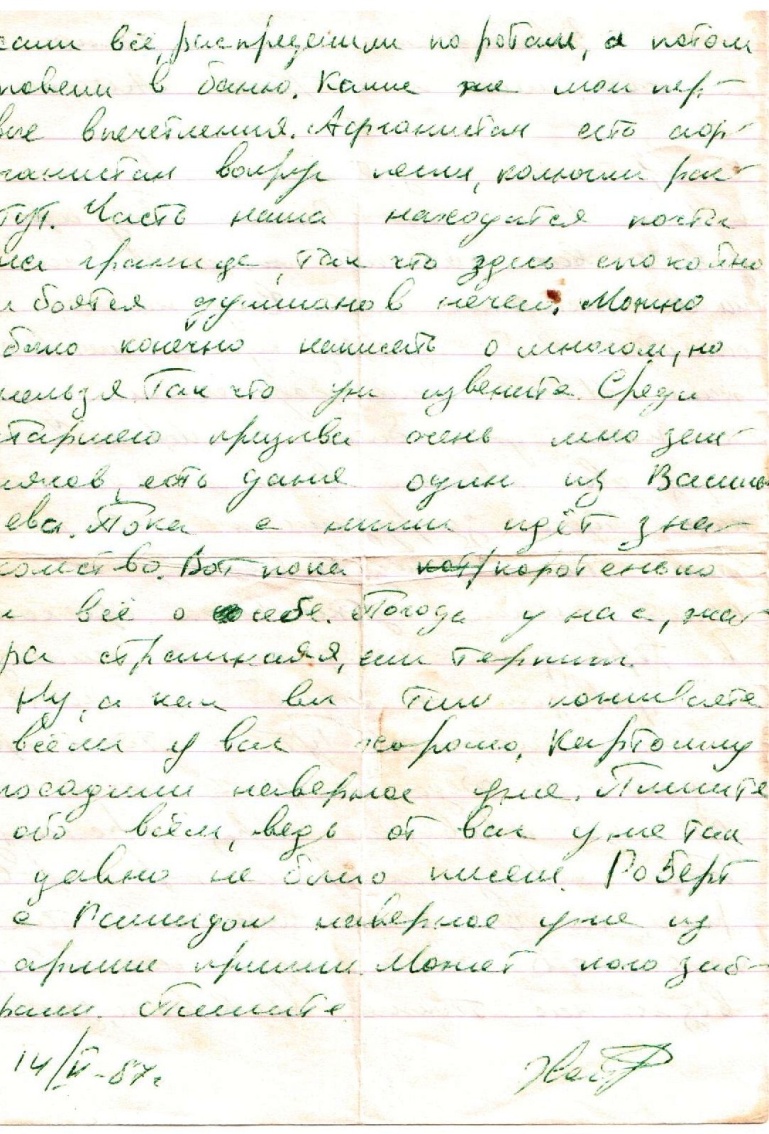 Боевые товарищи мои
Третий  учебный автомобильный взвод
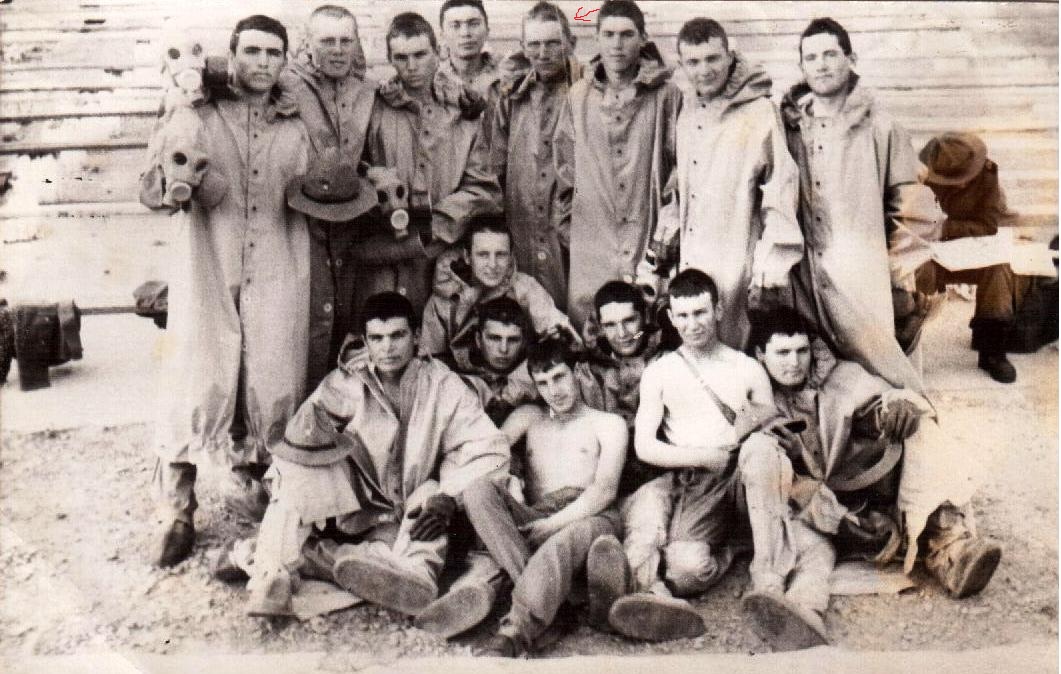 Наши командиры
Лето 1987 г
Письмо домой
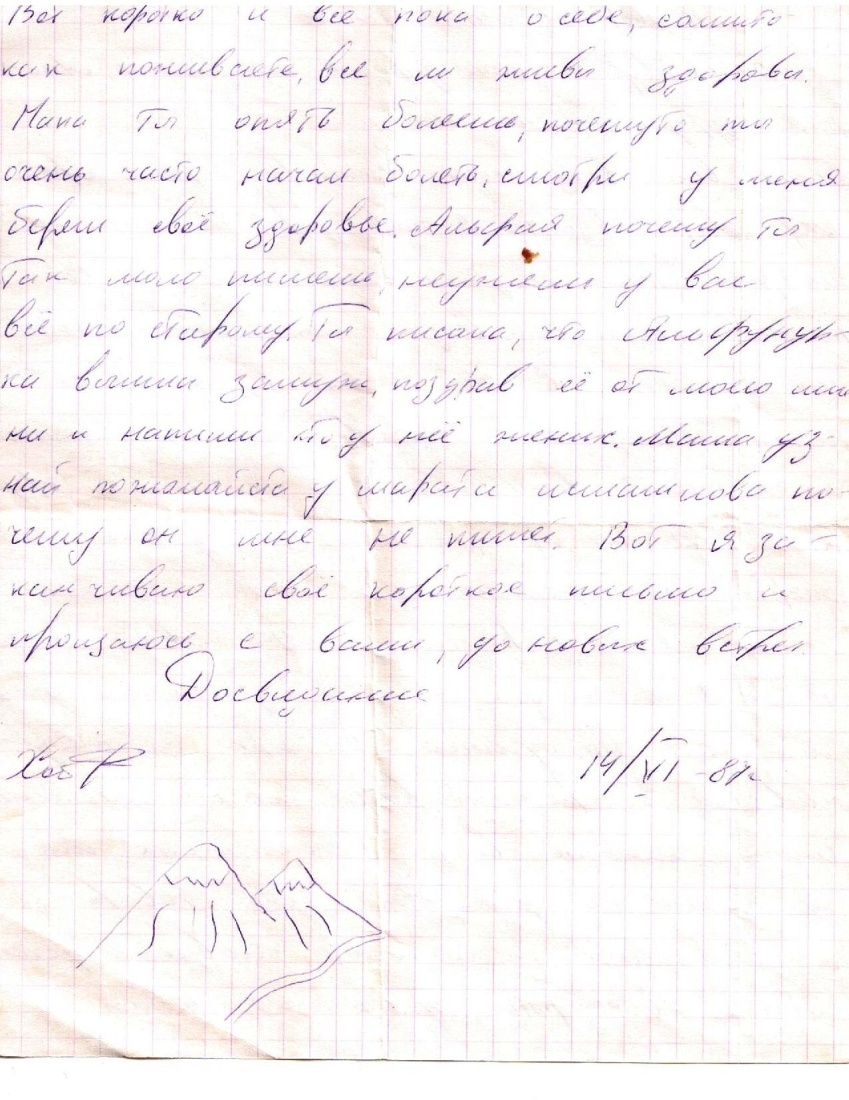 Герои-земляки
Вспоминает учитель истории Козин В.А
Страшная весть
В солдатском цинковом гробу
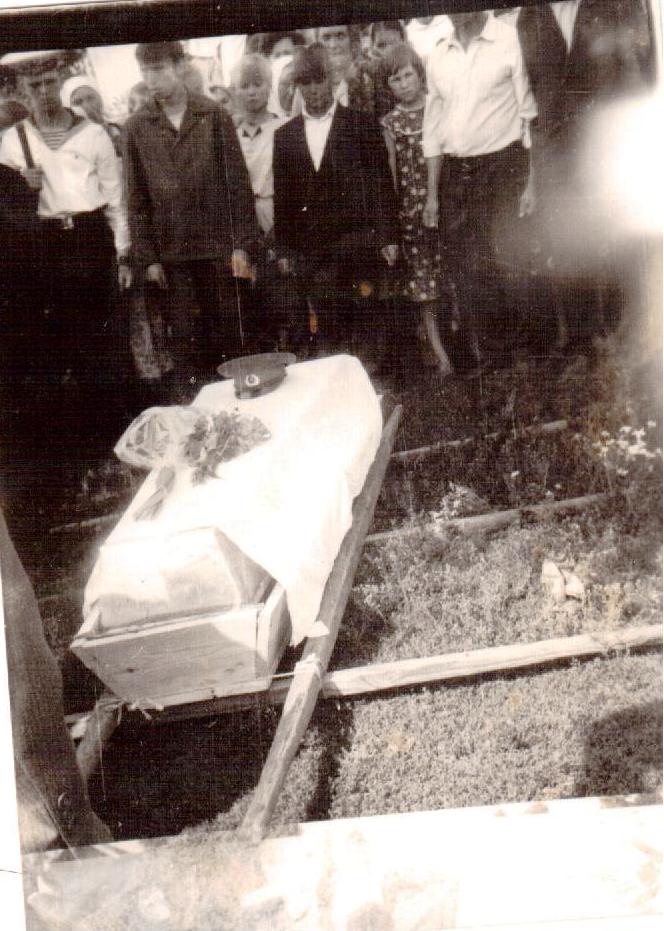 30 июля 
1987 г
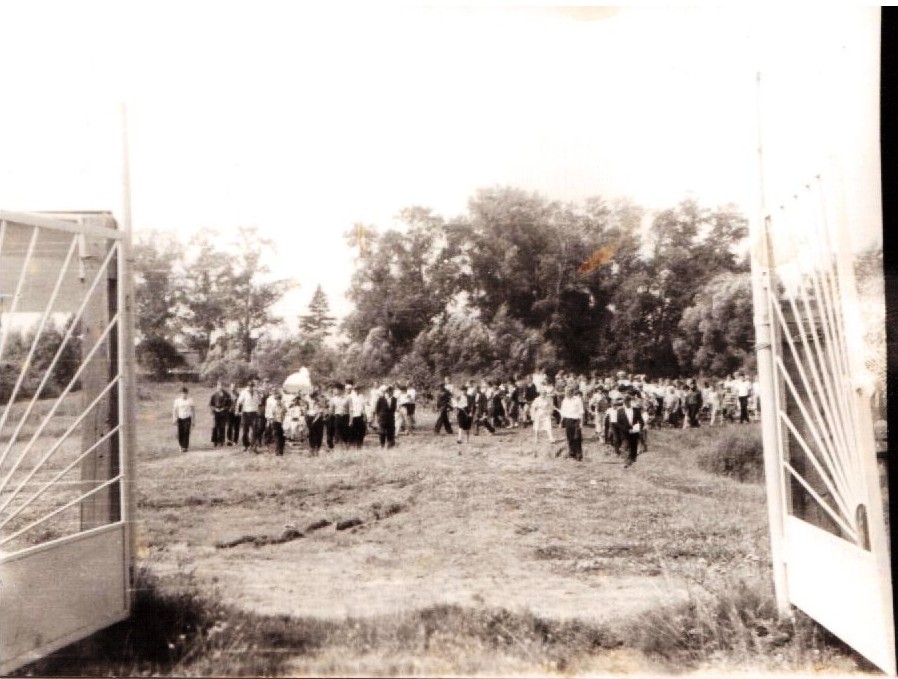 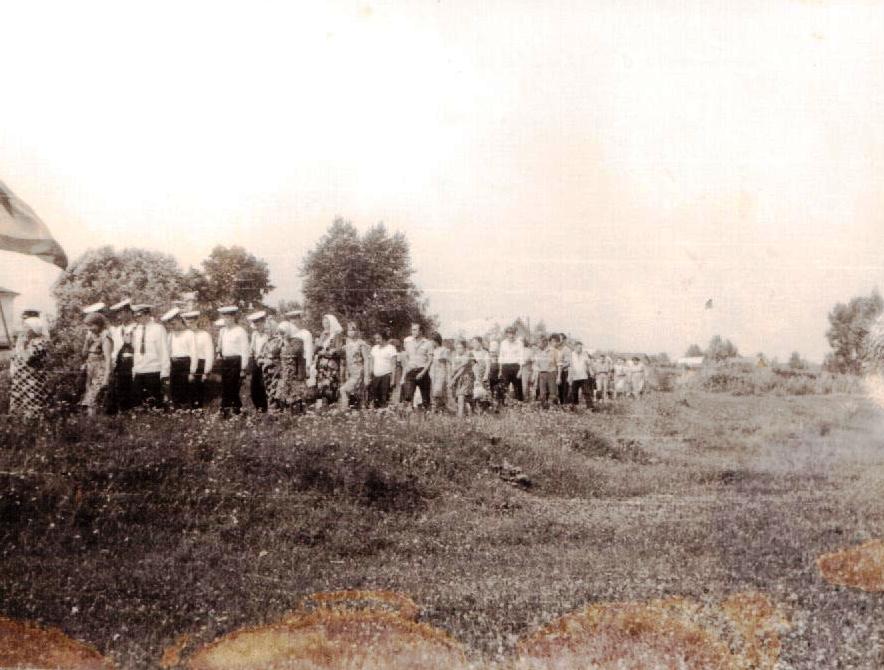 Здесь покоится душа
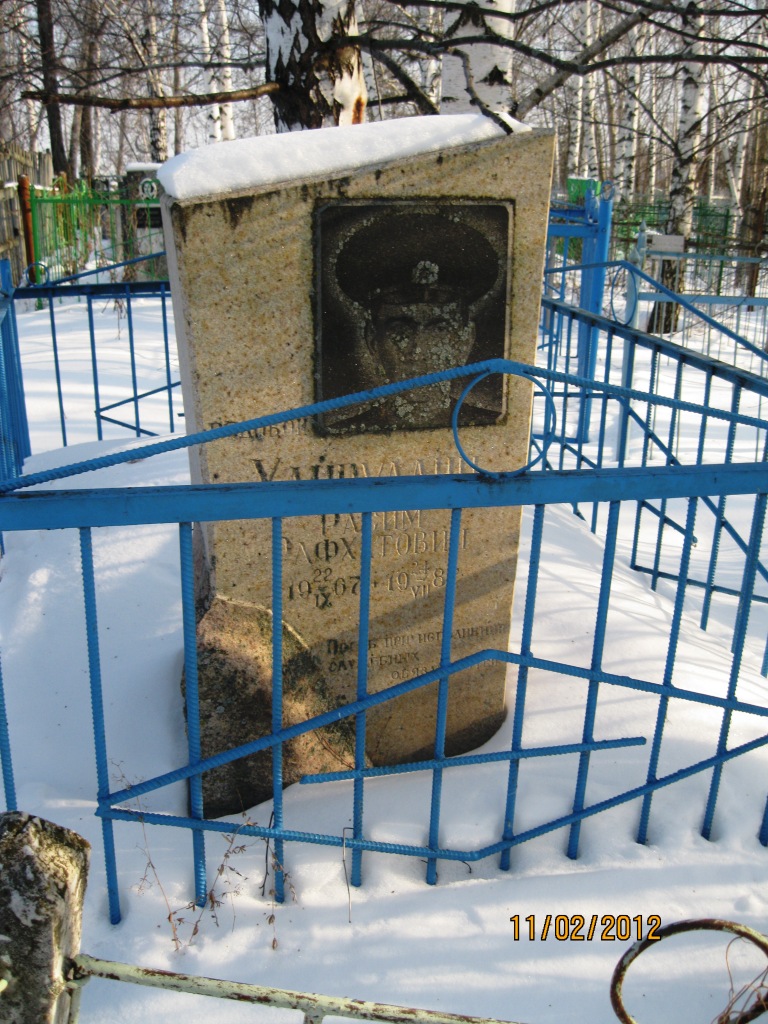 Материнская память
Мама Расима, 2006г
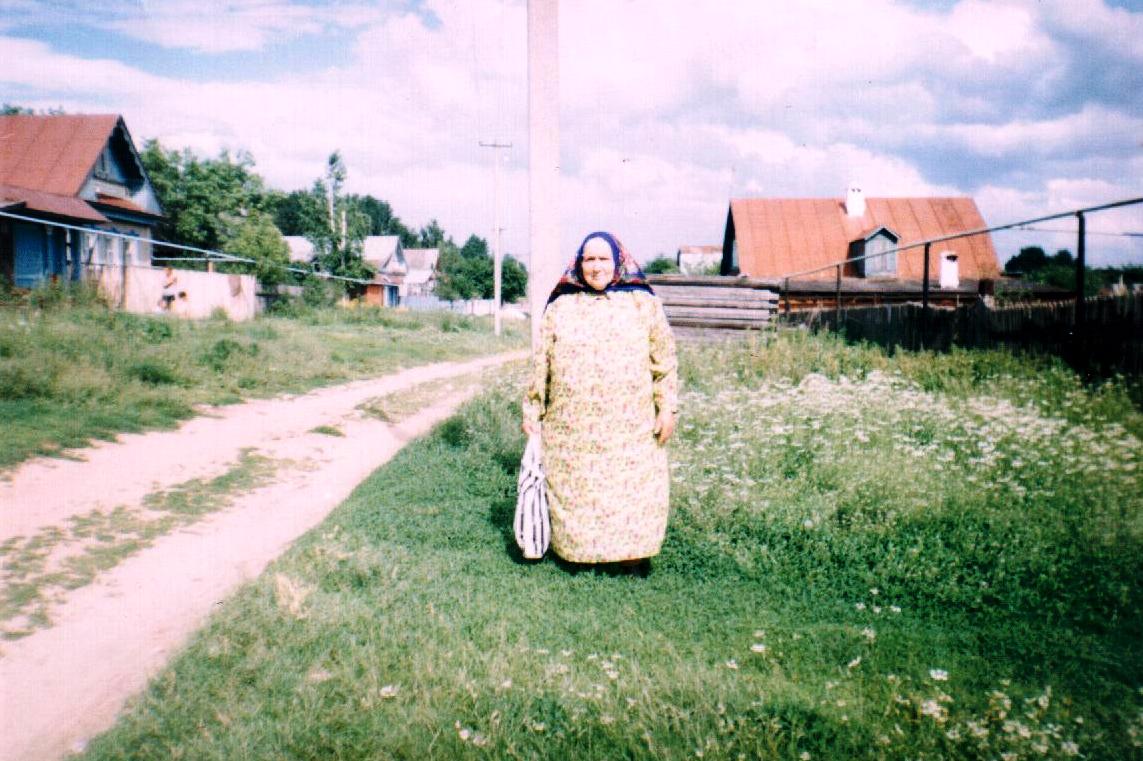 Встреча солдатских матерей, 2004г
Встреча солдатских матерей, 1989 г
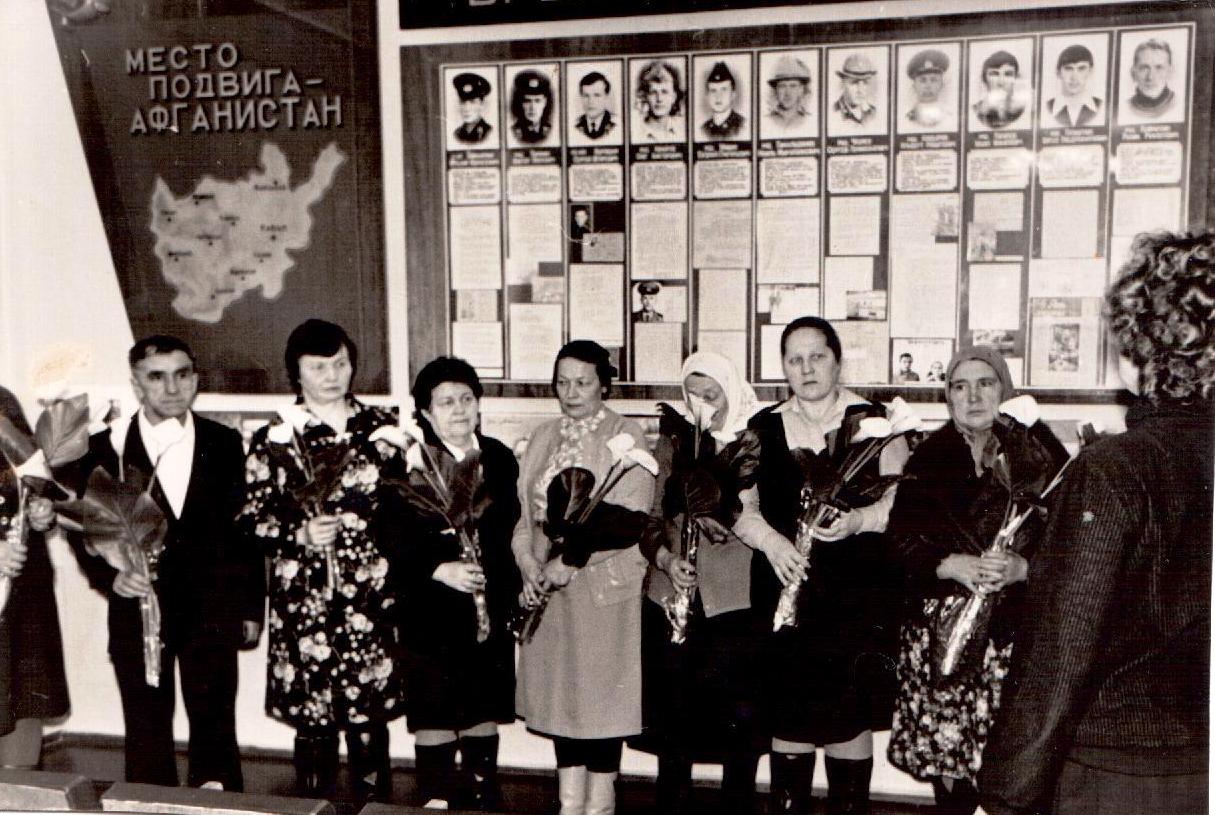 За мужество и отвагу
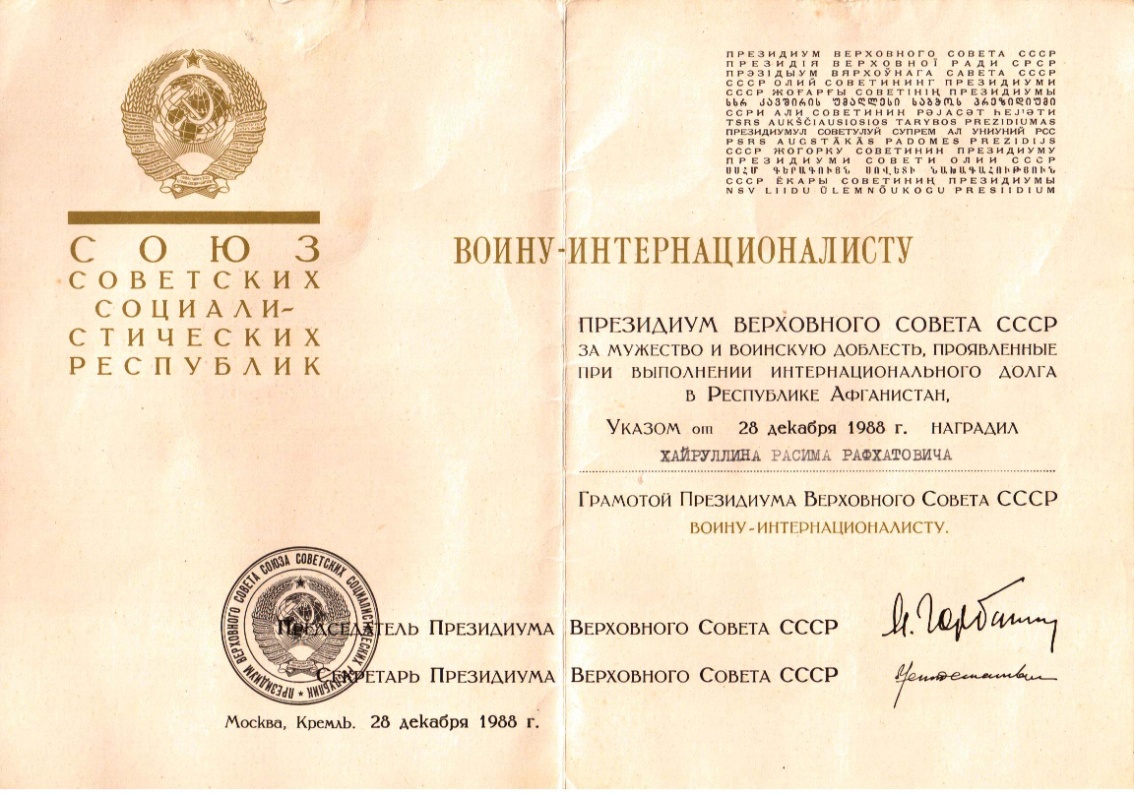 Орден «Красной звезды»
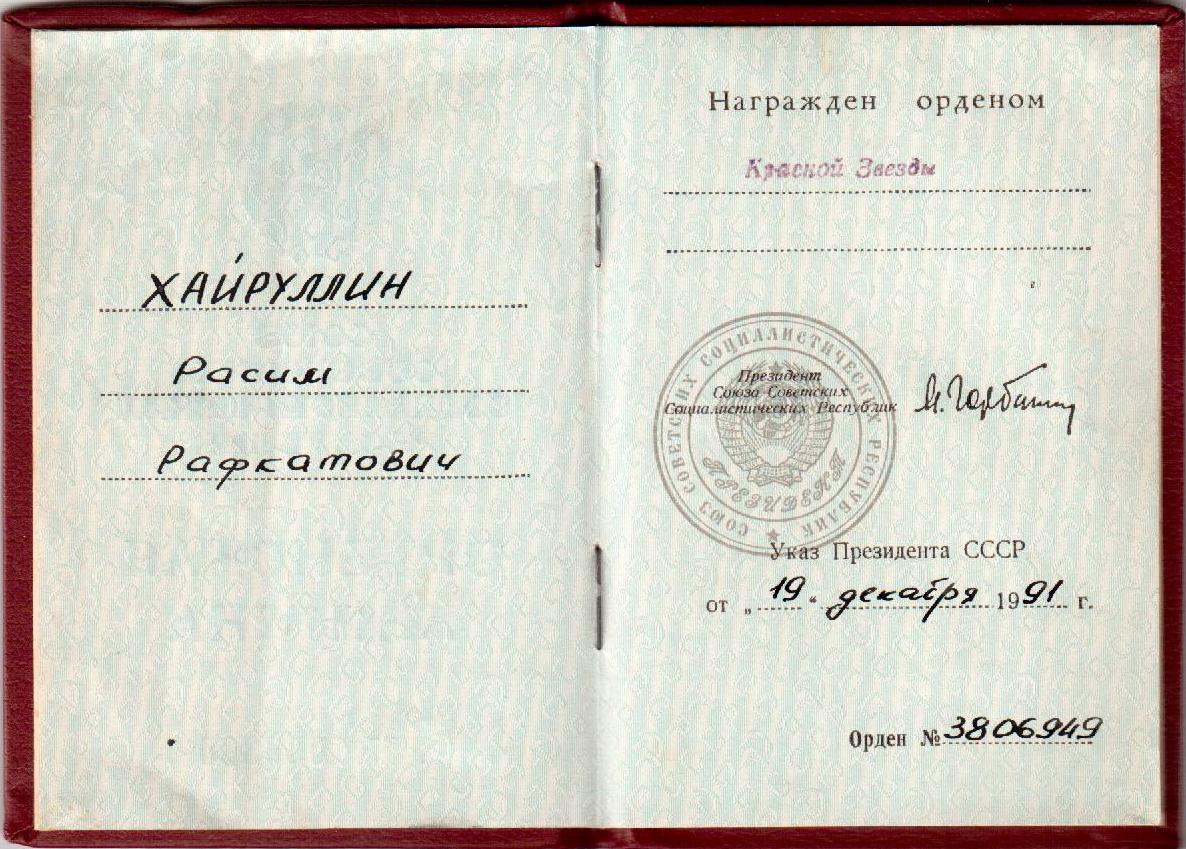 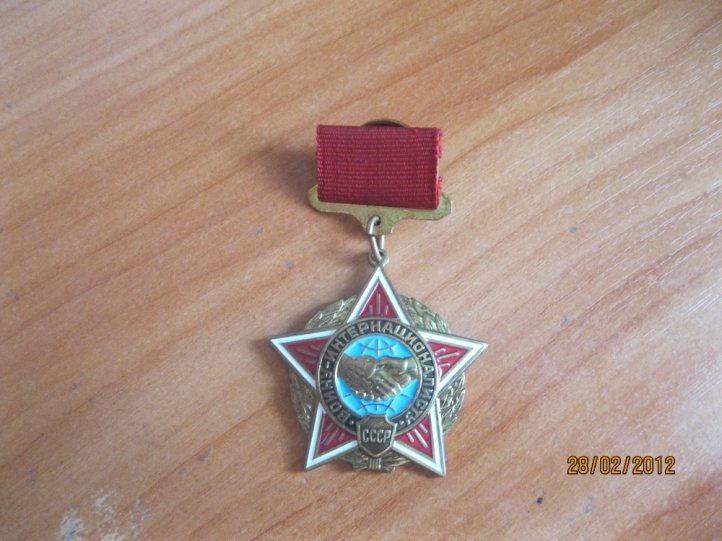 Удостоверение к медали «Воину-интернационалисту»
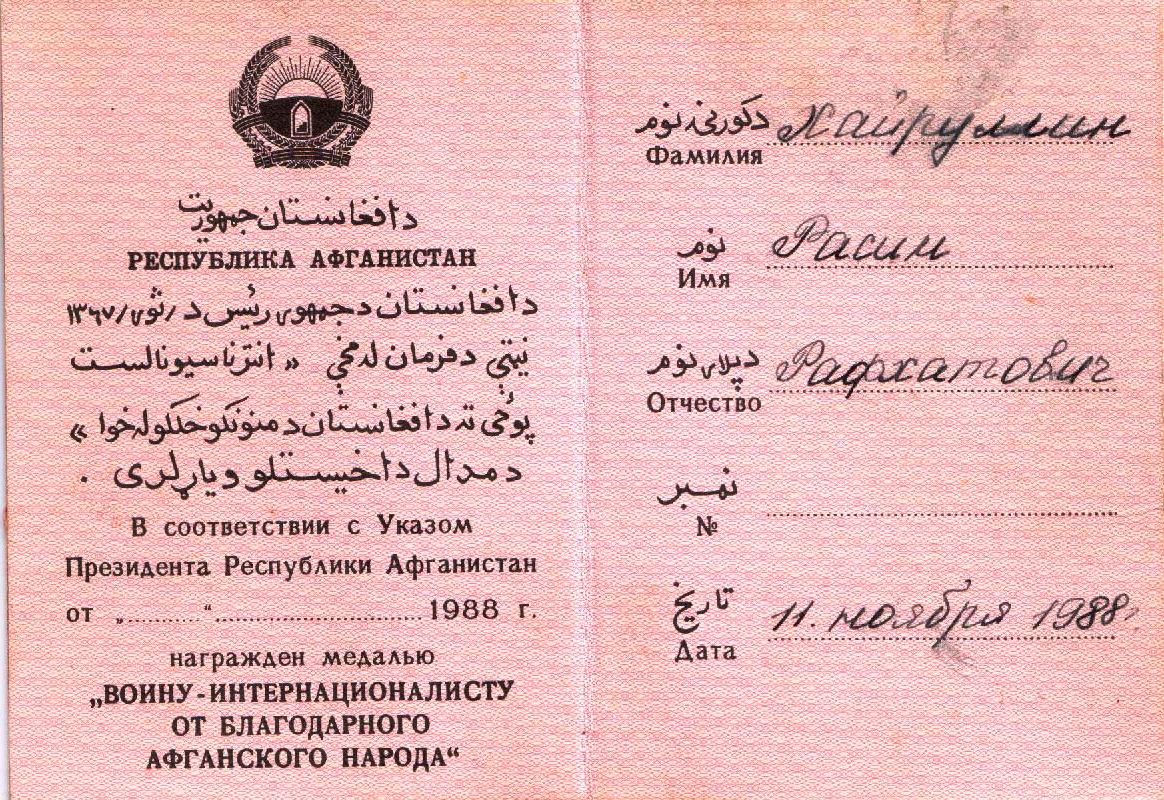 Медаль «Воину-интернационалисту-от благодарного афганского народа»
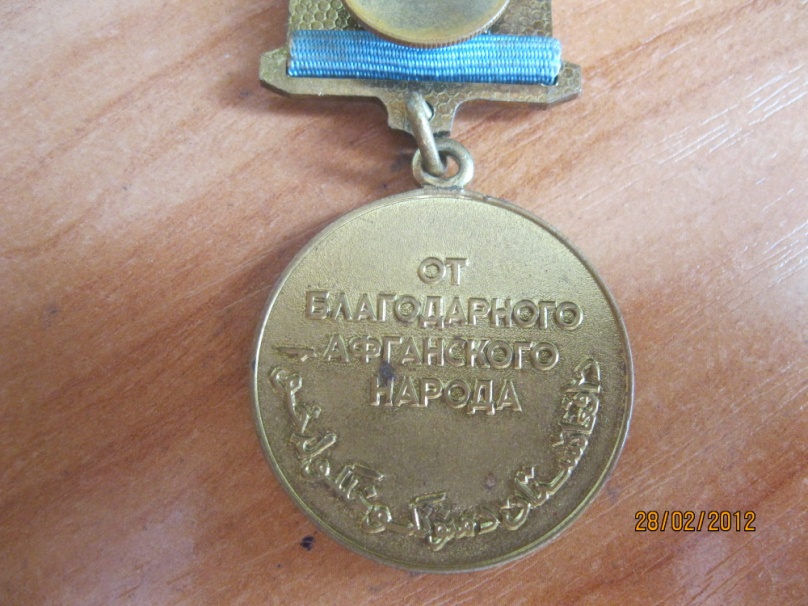 Помним и скорбим
г.Зеленодольск